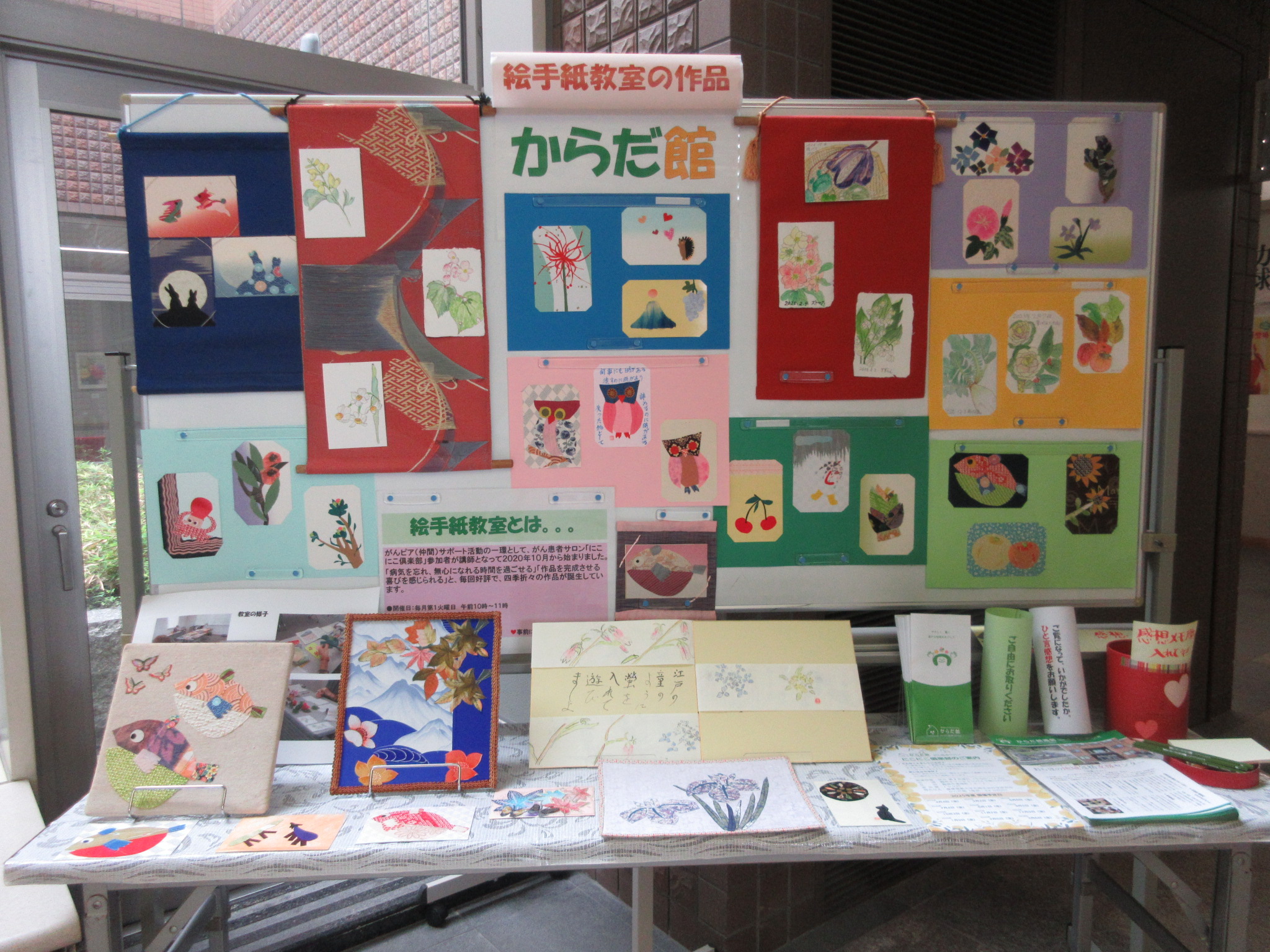 どうぞお気軽にお立ち寄りください。
絵手紙のあたたかさに、ほっとひと息つ

けるひと時になればうれしいです。
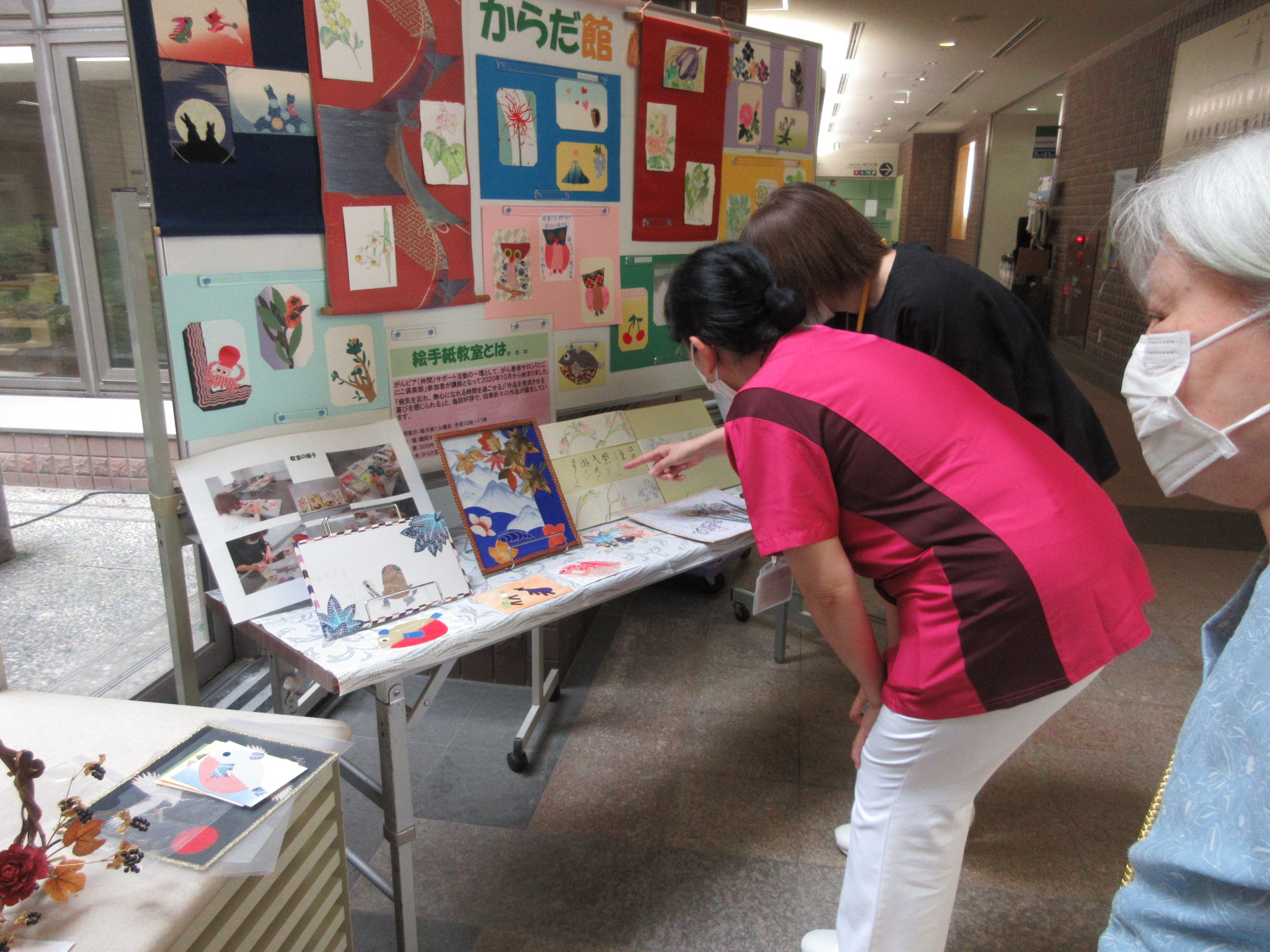 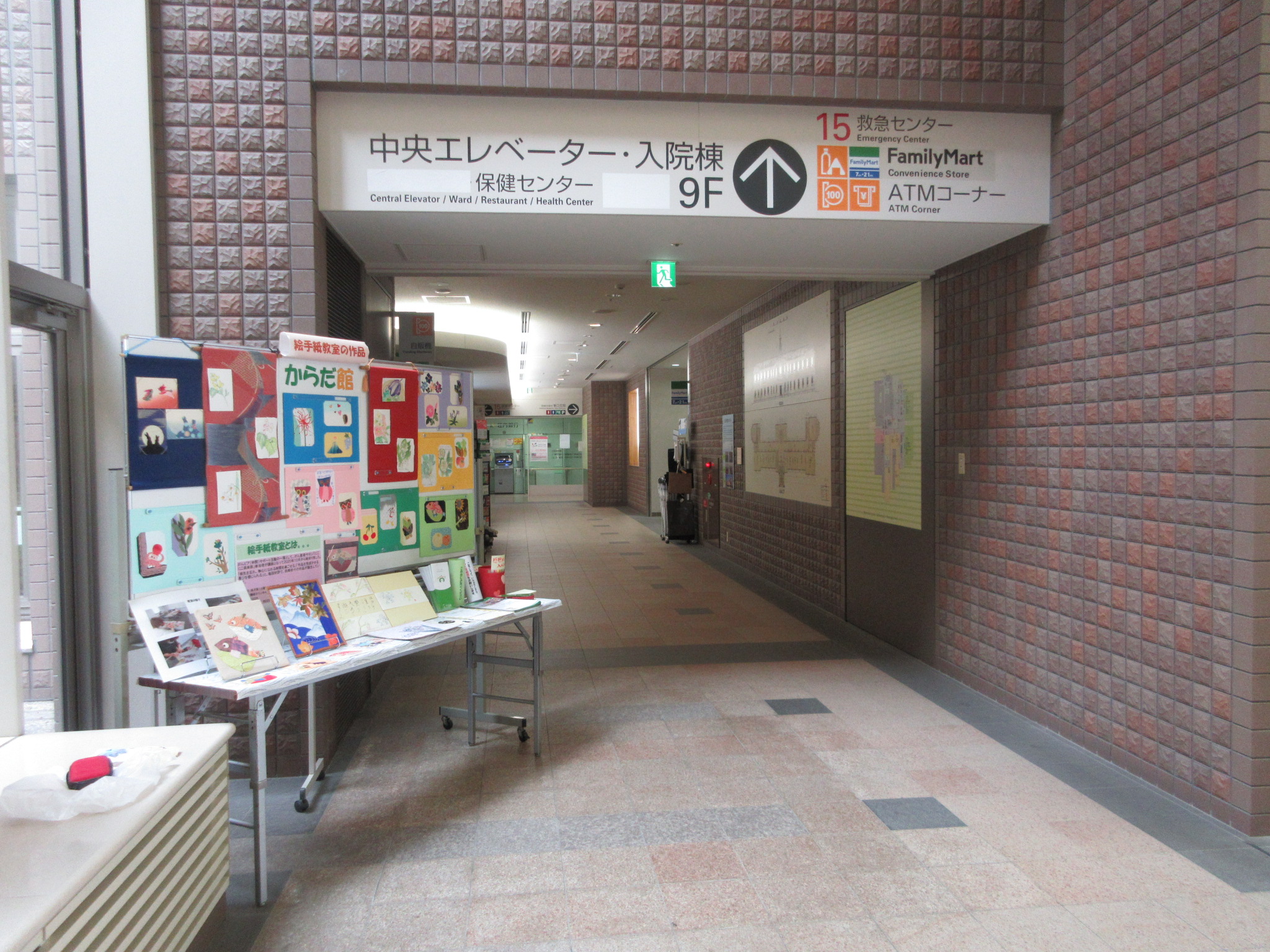 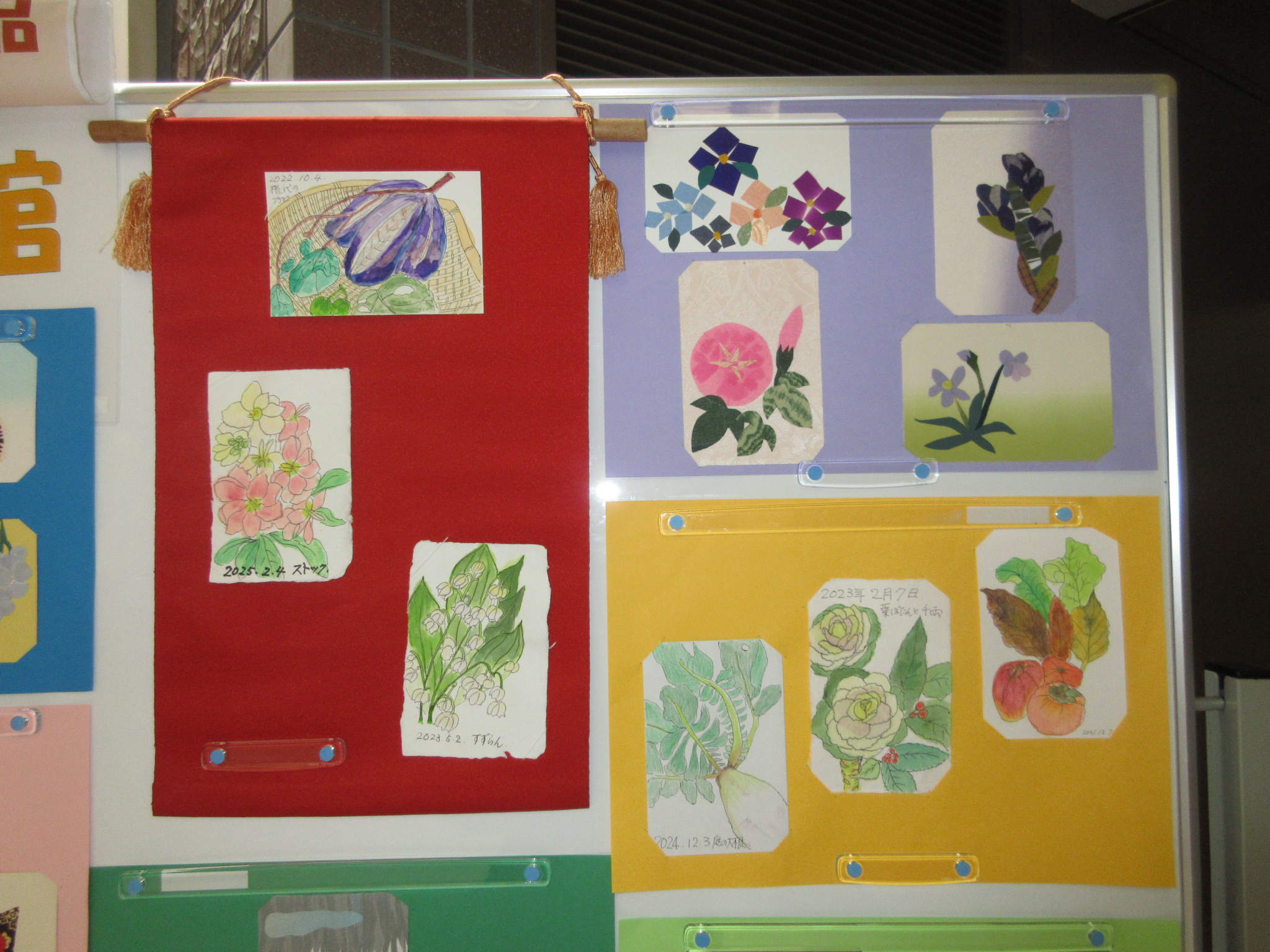 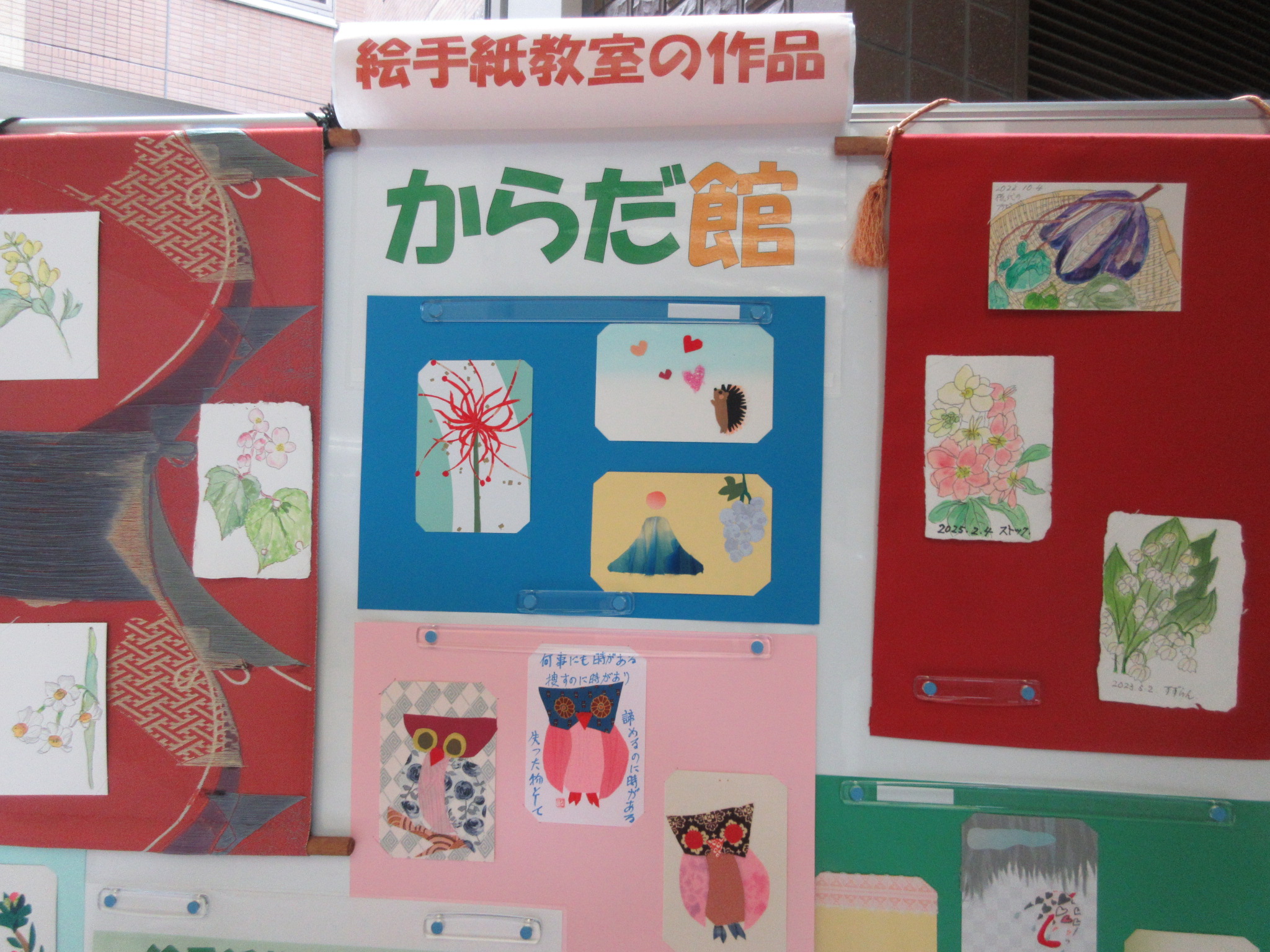